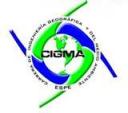 DEPARTAMENTO DE CIENCIAS DE LA TIERRA Y DE LA CONSTRUCCIÓN 
CARRERA DE INGENIERÍA GEOGRÁFICA Y DEL MEDIO AMBIENTE
“Evaluación de la calidad y composición de los lodos y aguas de las fuentes termales Aguas Hediondas y El Artesón, y propuesta de Plan de Manejo”
Autoras: Barrera Cornejo, Samantha Lizeth
           Barrera Flores, Jazmin Susana
Directora del proyecto
Ing. Guevara García, Paulina PhD
Docente Evaluador
 Ing. Haro Robayo, Margarita MSc
Director de Carrera
Ing. Robayo Nieto, Alexander MSc
Secretaria Académica
Ab. Benavides Guzmán, Michelle
.
Introducción
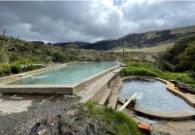 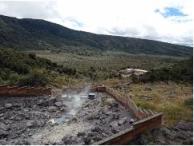 Debido a la procedencia de estas aguas, y a la interacción agua-roca que sufre durante su recorrido
No identificando los elementos tóxicos presentes en los mismos
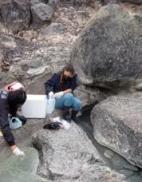 Generar una propuesta de plan de manejo para su aprovechamiento, uso y gestión de manera eficiente y responsable
INTRODUCCIÓN
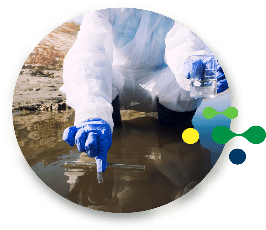 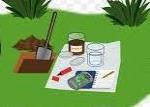 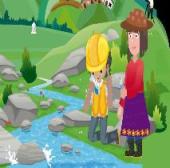 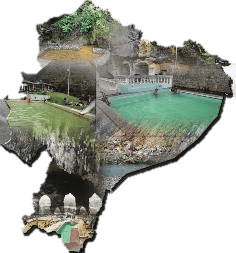 INTRODUCCIÓN
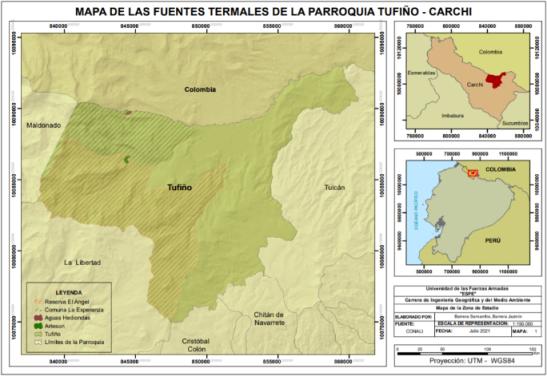 Fuentes Termales “Aguas Hediondas”
Fuentes Termales “El Artesón”
Comuna “La Esperanza”
Reserva Ecológica “El Ángel”
A 3 km del complejo volcánico Chiles-Cerro Negro
INTRODUCCIÓN
Objetivo General
Evaluar la calidad y composición de los lodos y aguas de las fuentes termales Aguas Hediondas y El Artesón provenientes del complejo volcánico Chiles - Cerro Negro, mediante una caracterización físico – química, con el fin de plantear propuestas de aprovechamiento que se plasmaran en un plan de manejo.
Objetivos Específicos
OBJETIVOS
Fundamentos Teóricos
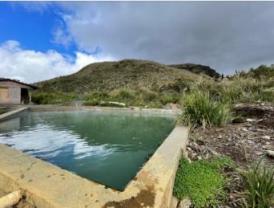 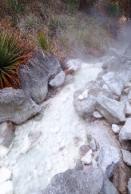 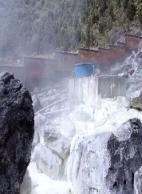 FUNDAMENTOS TEÓRICOS
Índices de calidad del agua
Evaluación de la calidad de los lodos
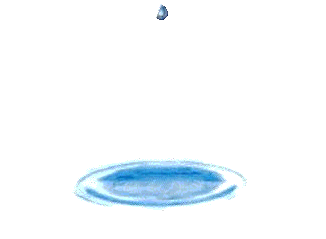 FUNDAMENTOS TEÓRICOS
Índices de calidad del agua
Evaluación de la calidad de los lodos
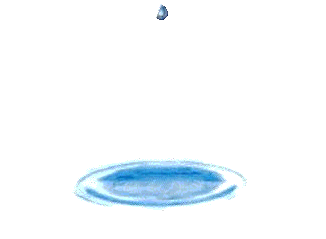 Revela la contaminación por metales pesados
FUNDAMENTOS TEÓRICOS
Índices de calidad del agua
Evaluación de la calidad de los lodos
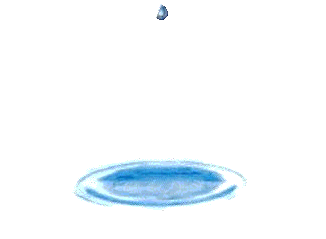 Valora los riesgos ecológicos por contaminación de metales pesados presentes en sedimentos
FUNDAMENTOS TEÓRICOS
Metodología
CONALI
SNI
MAGAP
IGM
SIGAGRO
INAMHI
Prefectura del Carchi
Gobierno Autónomo Descentralizado de Tufiño
METODOLOGÍA
Levantamiento de información con vehículo UAV
Generación de los ortomosaicos
71 imágenes “Aguas Hediondas”
214 imágenes “El Artesón”
Vehículo UAV (dron)
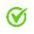 Procesamiento de las imágenes en Pix4D
Condiciones climáticas favorables
Se procedió a cargar las imágenes capturas, definir el sistema de coordenadas y el tipo de cámara empleada
Características del vehículo UAV
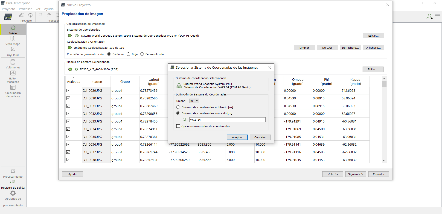 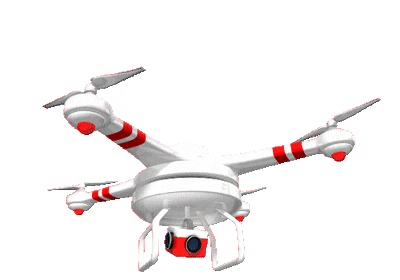 METODOLOGÍA
Levantamiento de información con vehículo UAV
Generación de los ortomosaicos
71 imágenes “Aguas Hediondas”
214 imágenes “El Artesón”
Vehículo UAV (dron)
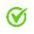 Procesamiento de las imágenes en Pix4D
Condiciones climáticas favorables
Se seleccionó el tipo de procedimiento (3 etapas): procesamiento inicial, creación de la nube de puntos y generación del MDS, ortomosaico y el informe final
Características del vehículo UAV
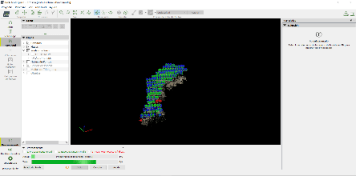 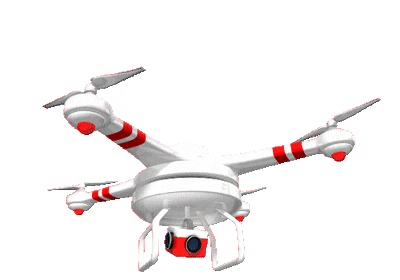 METODOLOGÍA
Levantamiento de información con vehículo UAV
Generación de los ortomosaicos
71 imágenes “Aguas Hediondas”
214 imágenes “El Artesón”
Vehículo UAV (dron)
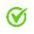 Procesamiento de las imágenes en Pix4D
Condiciones climáticas favorables
Se determinó los puntos de muestreo, mediante el uso de la herramienta Add XY Coordinates
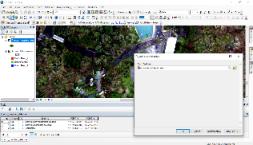 Características del vehículo UAV
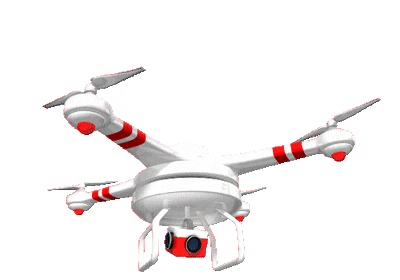 METODOLOGÍA
Toma de muestras
Laboratorio
Testigo
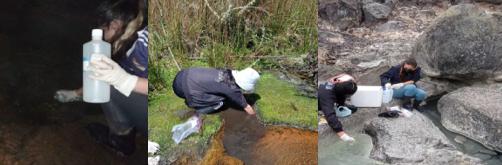 METODOLOGÍA
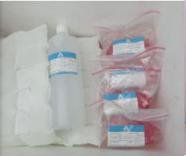 Almacenamiento y transporte
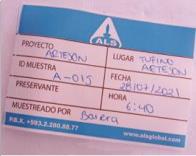 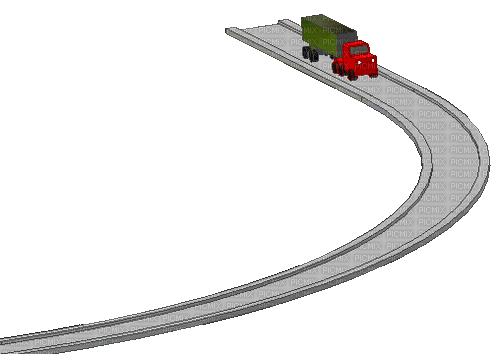 METODOLOGÍA
ALS Global
Determinación de los parámetros físico – químicos
4 muestras de agua
2 muestras de sedimento
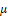 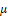 METODOLOGÍA
EQUIPOS
PARAMETROS
CAUDAL
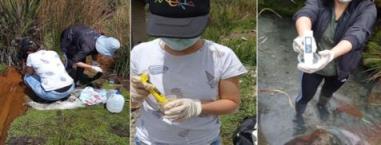 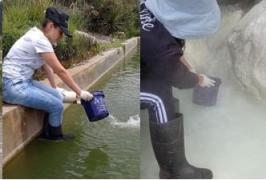 Parámetros in situ
Agua
TDS&EC meter (hold)
pHmetro
pH
Temperatura
Conductividad 
Oxígeno disuelto
Balde plástico de 4 Litros
Tres a cinco veces
3 veces
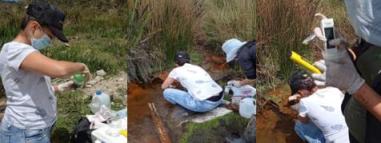 Sedimentos
METODOLOGÍA
1. Levantamiento de información de línea base
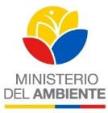 Información bibliográfica recopilada
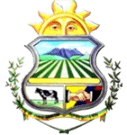 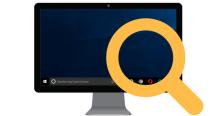 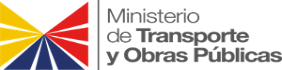 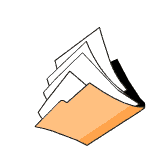 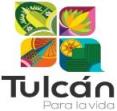 METODOLOGÍA
1. Levantamiento de información de línea base
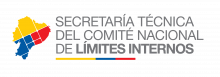 Información geoespacial recopilada
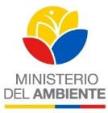 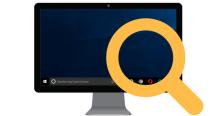 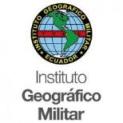 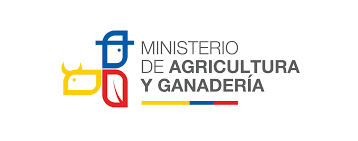 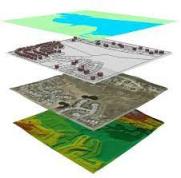 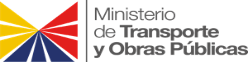 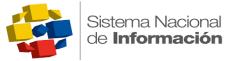 METODOLOGÍA
2. Identificación de los impactos ambientales
Análisis medioambiental inicial
Aspectos e impactos ambientales ocasionados por el aprovechamiento de los recursos
Aspectos e impactos ambientales
Valoración de los impactos ambientales
METODOLOGÍA
Matriz de Conesa Fernández
2. Identificación de los impactos ambientales
Análisis medioambiental inicial
Aspectos e impactos ambientales ocasionados por el aprovechamiento de los recursos
Aspectos e impactos ambientales
Valoración de los impactos ambientales
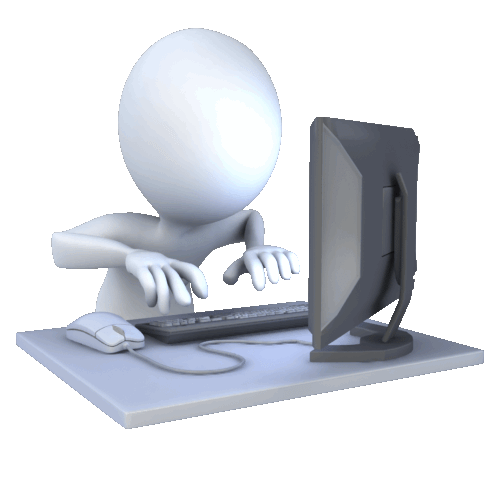 METODOLOGÍA
2. Identificación de los impactos ambientales
Matriz de Conesa Fernández
Análisis medioambiental inicial
Aspectos e impactos ambientales ocasionados por el aprovechamiento de los recursos
Aspectos e impactos ambientales
Valoración de los impactos ambientales
METODOLOGÍA
3. Planes de manejo ambiental
METODOLOGÍA
Resultados
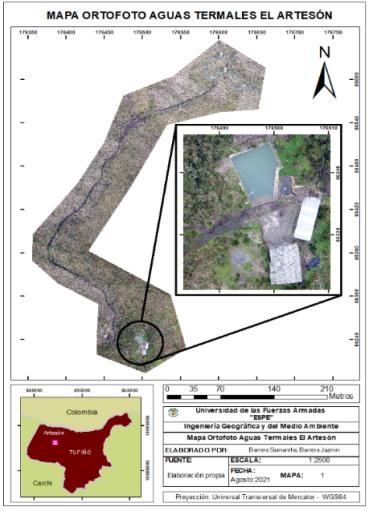 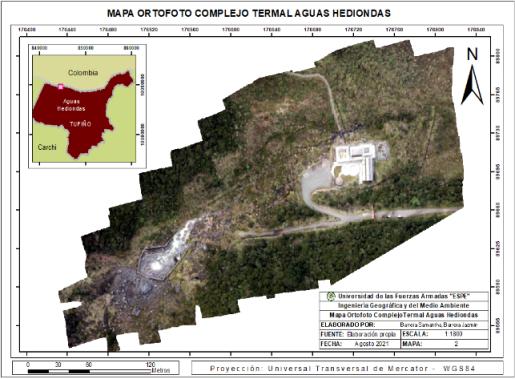 Ortomosaicos
RESULTADOS
Aguas termales “El Artesón”
Complejo Turístico “Aguas Hediondas”
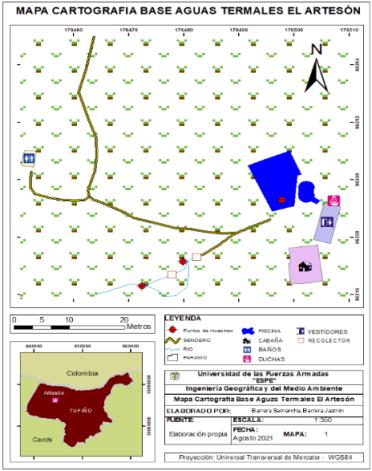 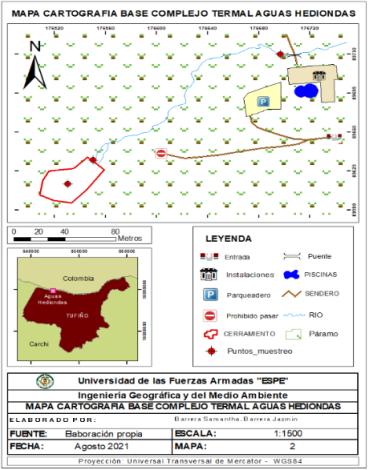 Cartografía base
RESULTADOS
Parámetros físico-químico de las aguas
In situ
Análisis en laboratorio
TULSMA, Libro VI, Anexo 1, Tabla 6. Criterios de calidad de aguas para fines recreativos mediante contacto primario
RESULTADOS
Parámetros físico-químico de las aguas
In situ
Análisis en laboratorio
TULSMA, Libro VI, Anexo 1, Tabla 6. Criterios de calidad de aguas para fines recreativos mediante contacto primario
RESULTADOS
Parámetros físico-químico de las aguas
In situ
Análisis en laboratorio
TULSMA, Libro VI, Anexo 1, Tabla 1. Criterios de calidad de fuentes aguas para consumo humano  y doméstico
RESULTADOS
Determinación de la calidad de las aguas
RESULTADOS
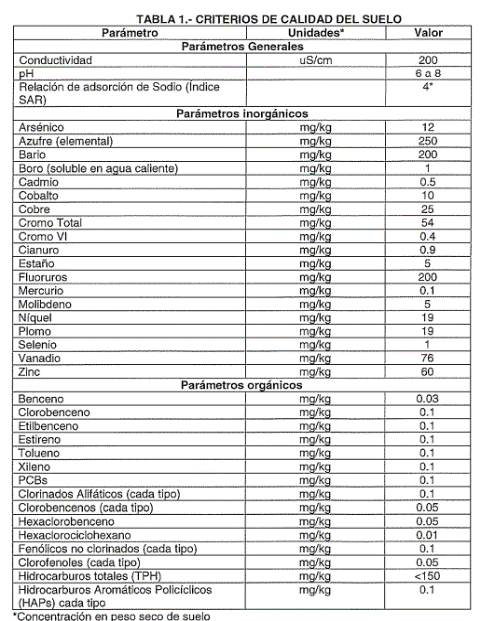 In situ
TULSMA, Libro VI, Anexo 2, Tabla 1. Criterios de calidad del suelo
Parámetros físico-químico de los lodos
Análisis en laboratorio
RESULTADOS
Determinación de la calidad de los lodos
RESULTADOS
Determinación de la calidad de los lodos
RESULTADOS
Factor de riesgo ecológico individual
DETERMINACIÓN DE LA CALIDAD DE LOS LODOS
Índice de riesgo ecológico
RESULTADOS
Línea Base
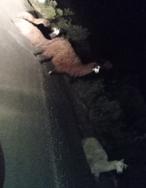 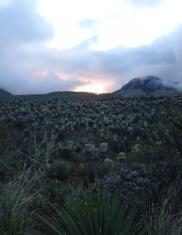 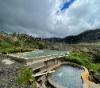 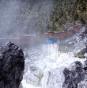 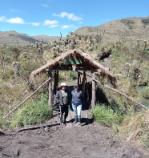 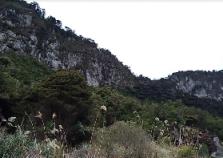 RESULTADOS
Evaluación de los impactos ambientales en “El Artesón”
RESULTADOS
Evaluación de los impactos ambientales en “Aguas Hediondas”
RESULTADOS
Planes de manejo medioambiental
RESULTADOS
Conclusiones y Recomendaciones
CONCLUSIONES
CONCLUSIONES
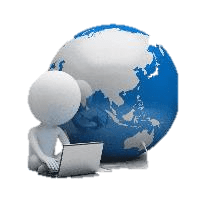 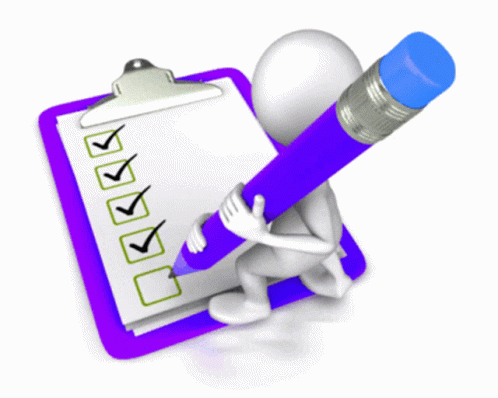 RECOMENDACIONES
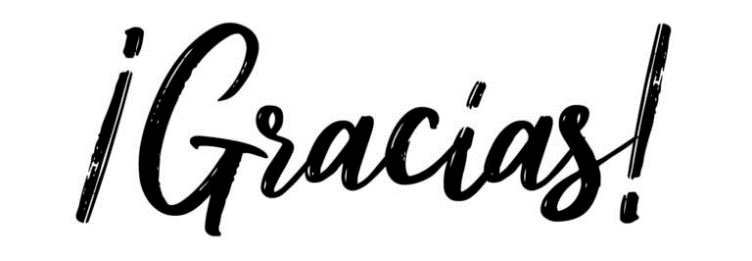 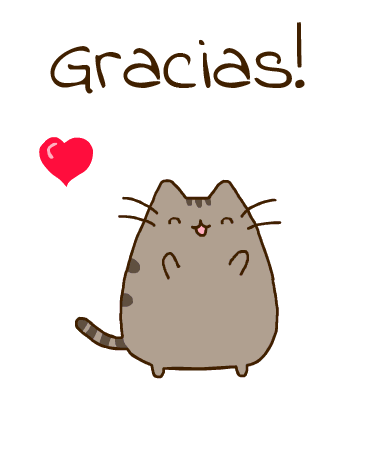 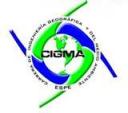 DEPARTAMENTO DE CIENCIAS DE LA TIERRA Y DE LA CONSTRUCCIÓN 
CARRERA DE INGENIERÍA GEOGRÁFICA Y DEL MEDIO AMBIENTE
“Evaluación de la calidad y composición de los lodos y aguas de las fuentes termales Aguas Hediondas y El Artesón, y propuesta de Plan de Manejo”
Autoras: Barrera Cornejo, Samantha Lizeth
           Barrera Flores, Jazmin Susana
Directora del proyecto
Ing. Guevara García, Paulina PhD
Docente Evaluador
 Ing. Haro Robayo, Margarita MSc
Director de Carrera
Ing. Robayo Nieto, Alexander MSc
Secretaria Académica
Ab. Benavides Guzmán, Michelle
.